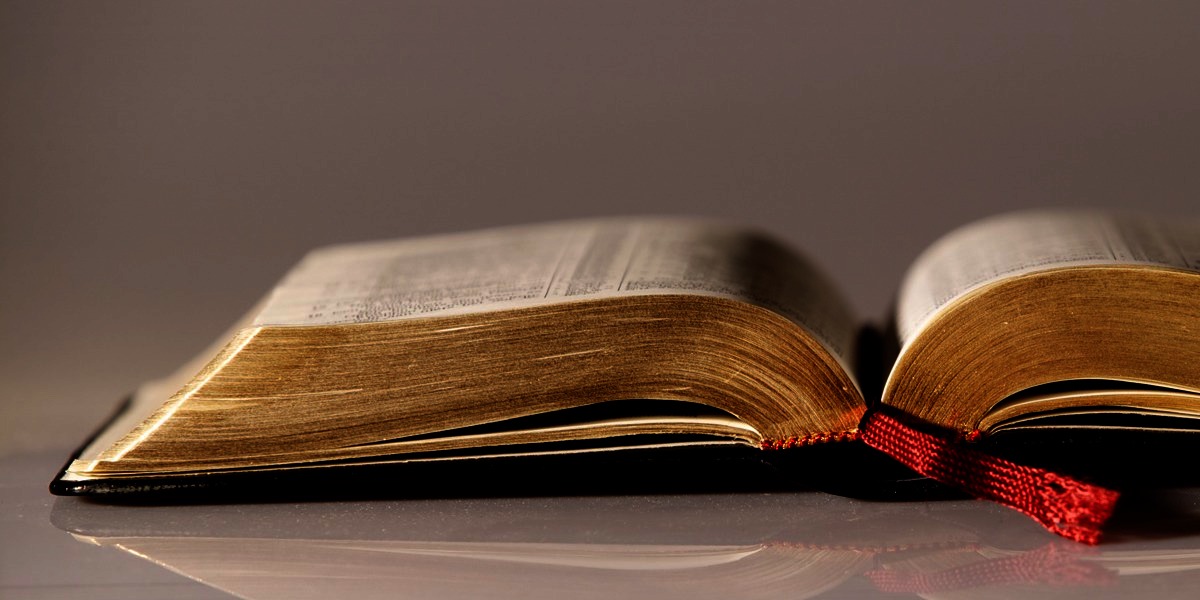 Welcome to
Our Sunday School
We’ll start at 9:07
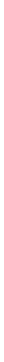 visit OurSundaySchool.com for more about our class
Today’s class (pages 90-93)
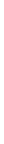 Philippians 4:4-5
Dr. G. Walter HansenA time of suffering is a time when rejoicing in the Lord is the only way to survive.
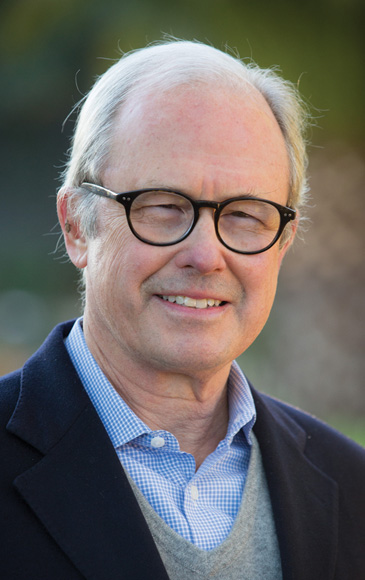 Today’s class (pages 90-93)
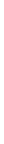 Philippians 4:4-5
The chiasm in Philippians 4:4
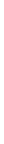 Χαίρετε  ἐν κυρίῳ    πάντοτε    πάλιν  ἐρῶχαίρετε
Rejoice  in the Lord    always    again  I sayRejoice
Today’s class (pages 90-93)
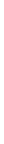 Philippians 4:4-5
BDAG on epieikes(ep-ee-ahh-CASE)not insisting on every right or letter of law or custom; yielding, gentle, kind, courteous, tolerant
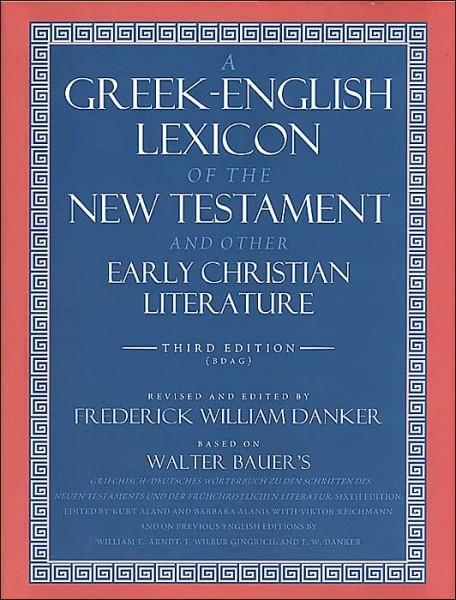 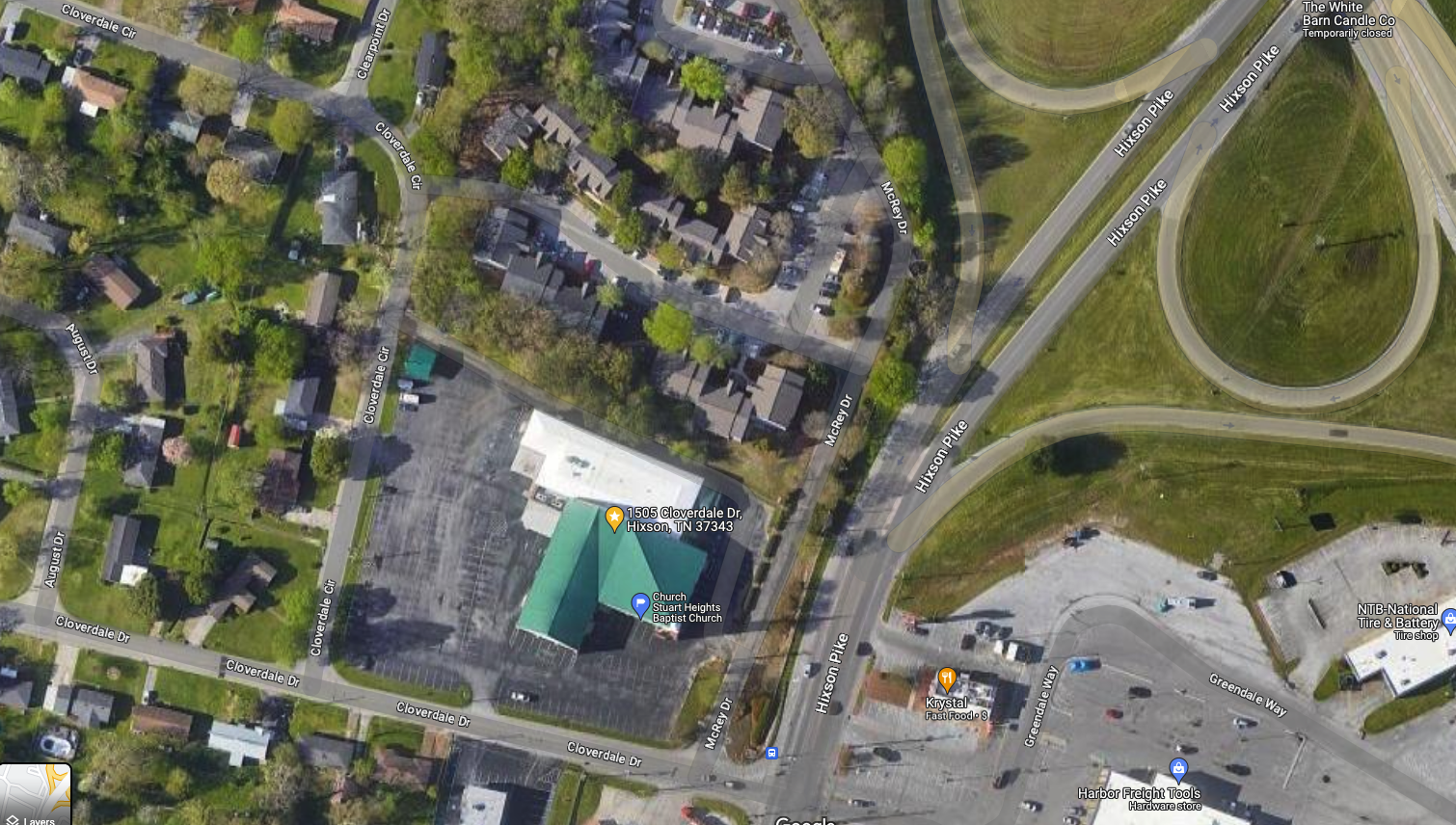 Prayer Time
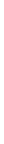 Write down your prayer requests (on the Weekly Update or in the comments)

Lean in, engage, and pray for someone not with you

Go worship
Today’s class (page 16)
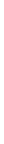 Preparing for Philippians 1:1-30
Pray with others
Hear with others
Think with others
Study with others		In class, as a table
Share with others
Invite others			After class
In class, as a class
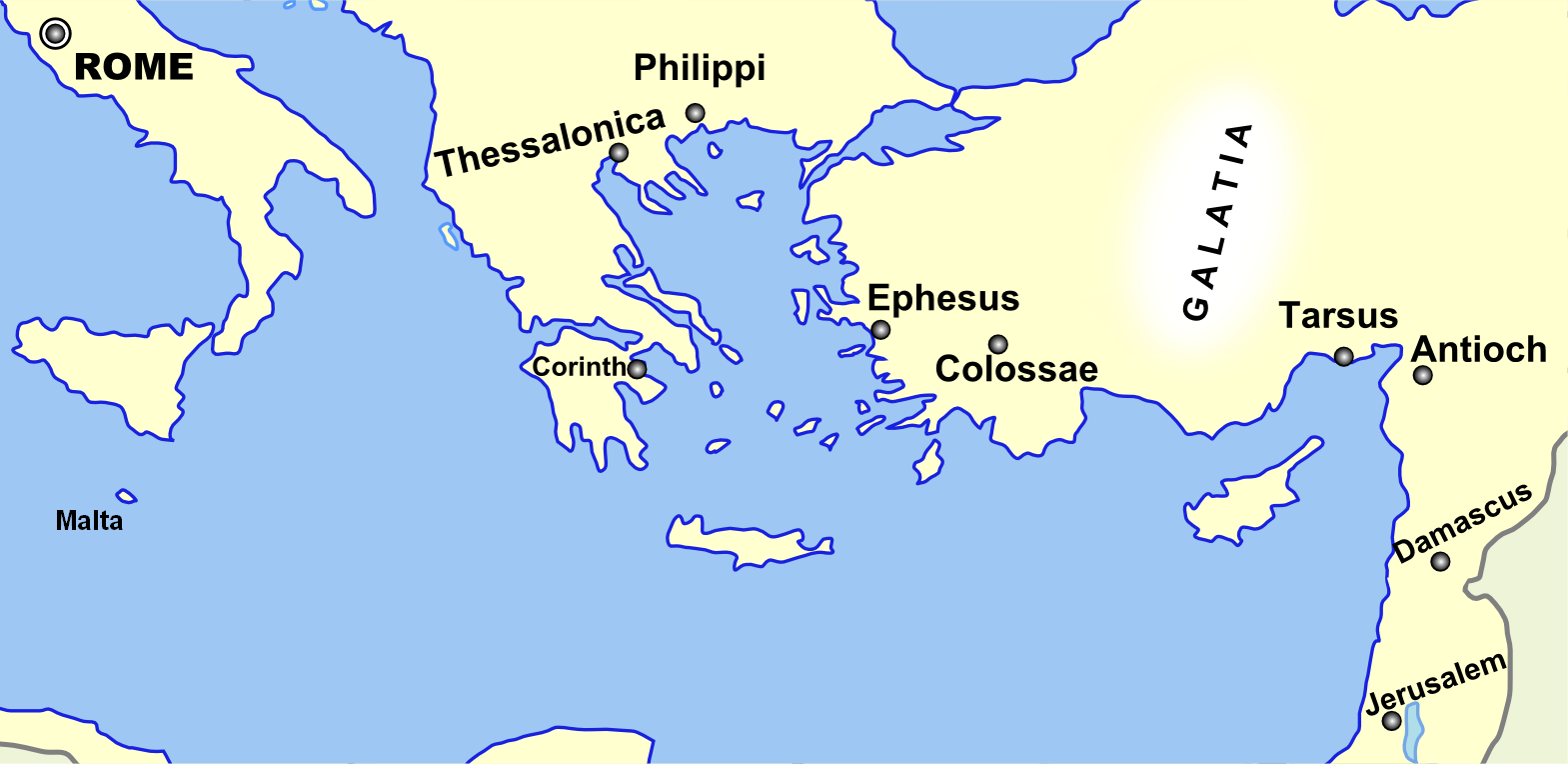 Monozigote. (2012). Broad Overview of Geography Relevant to Paul of Tarsus [Map]. Wikipedia.
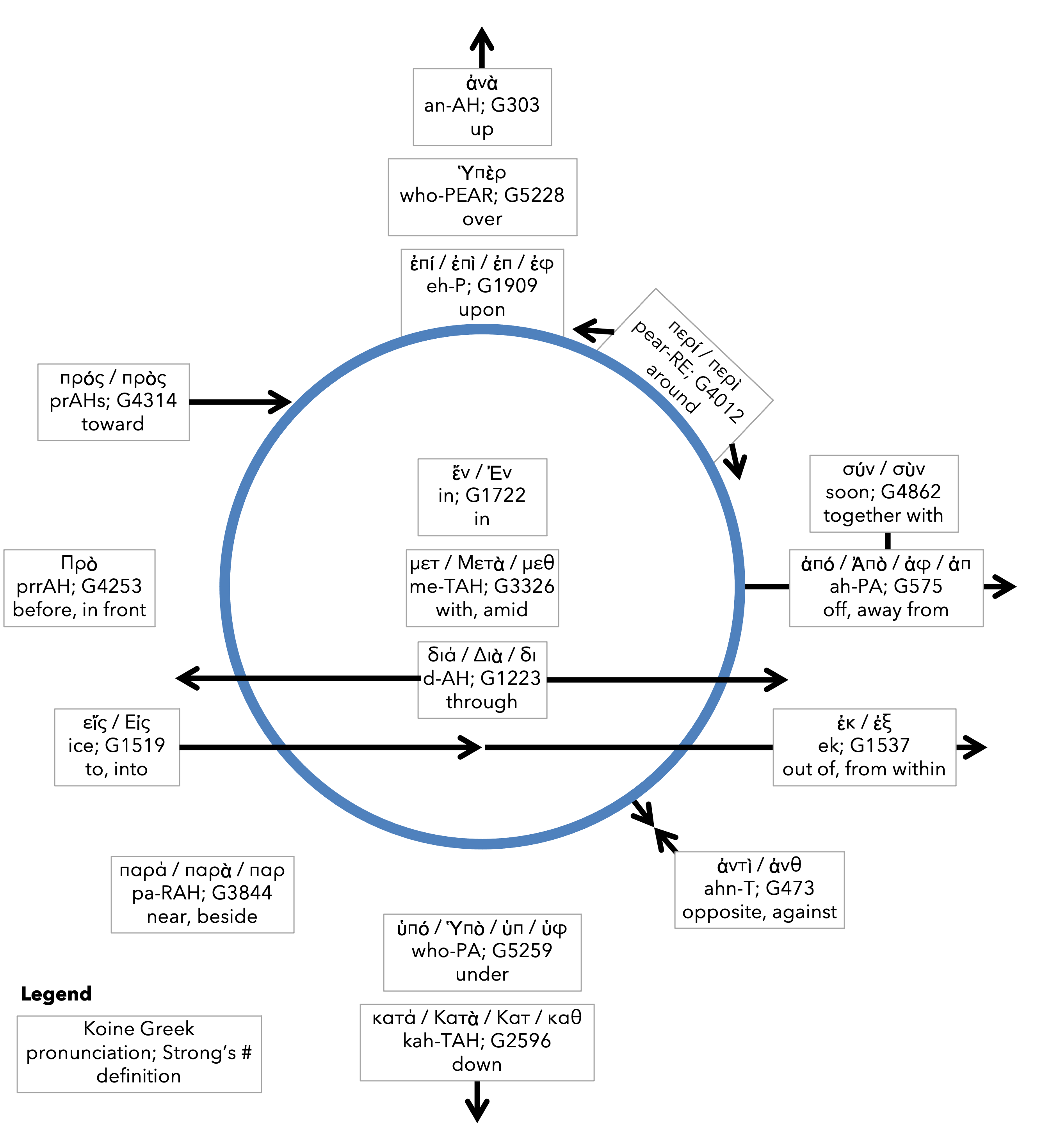 Prepositioncircle (page 13)
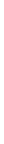 BDAG on morphe(mor-FAY)form,outward appearance,shape
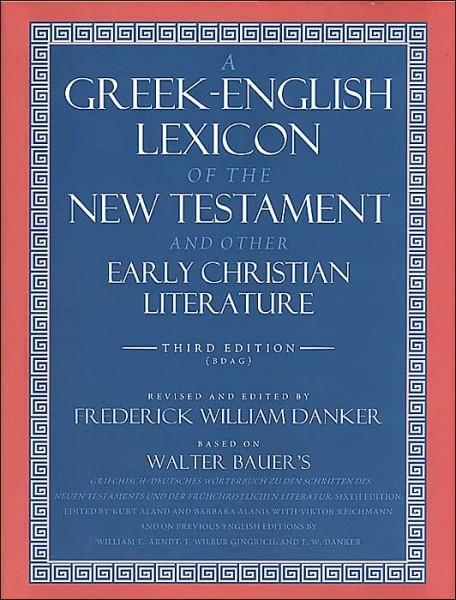 Dr. Gordon FeeQuote
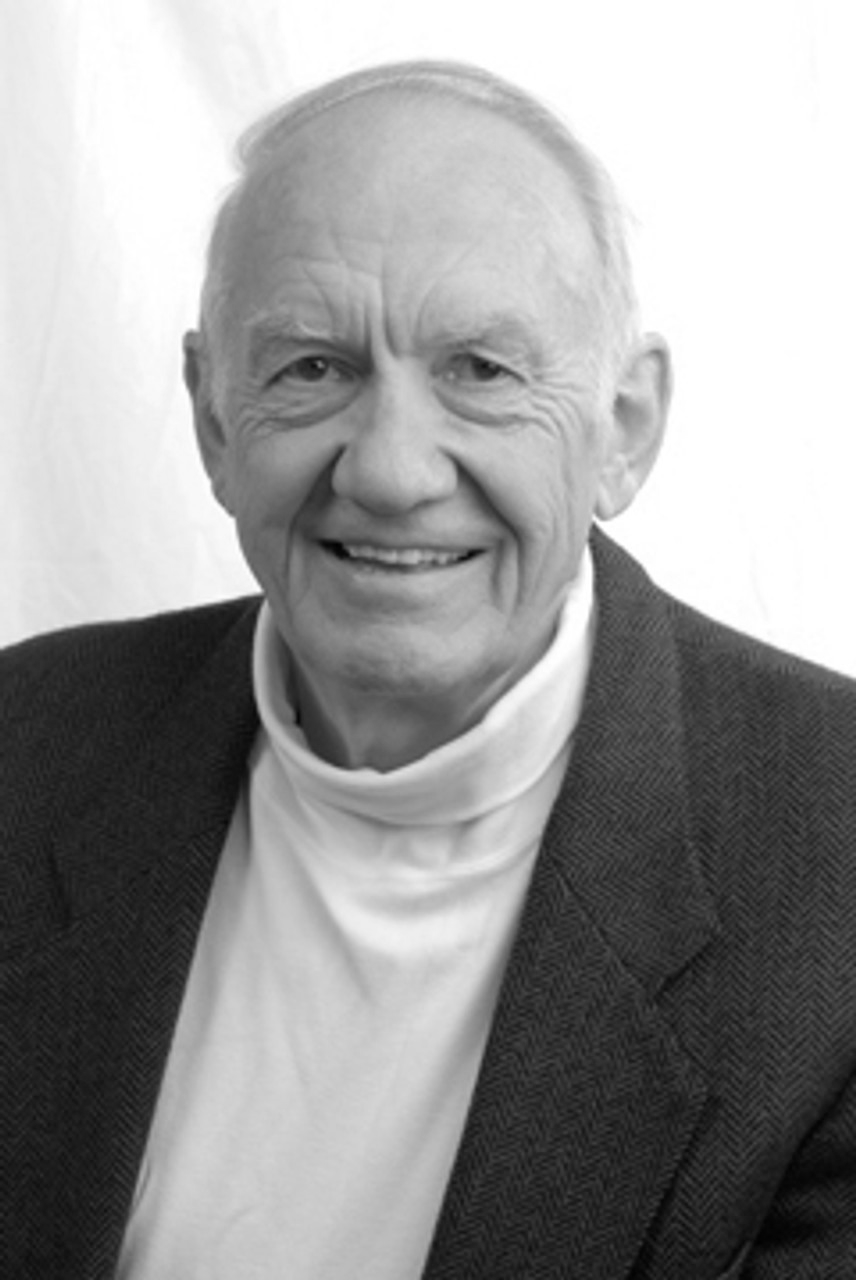 Dr. G. Walter HansenQuote
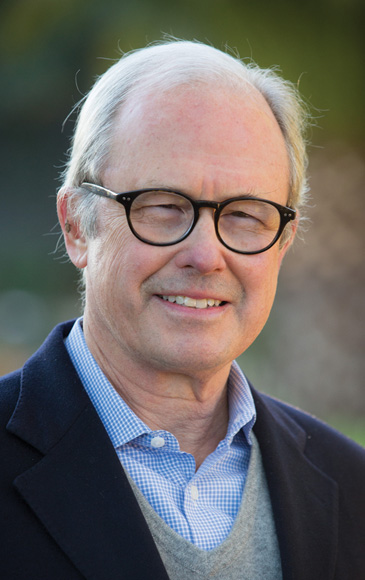 Dr. G. F. Hawthorne & Dr. Ralph P. MartinQuote
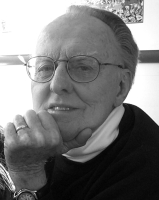 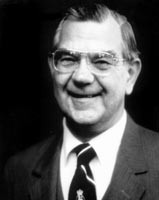 Dr. Joe HellermanQuote
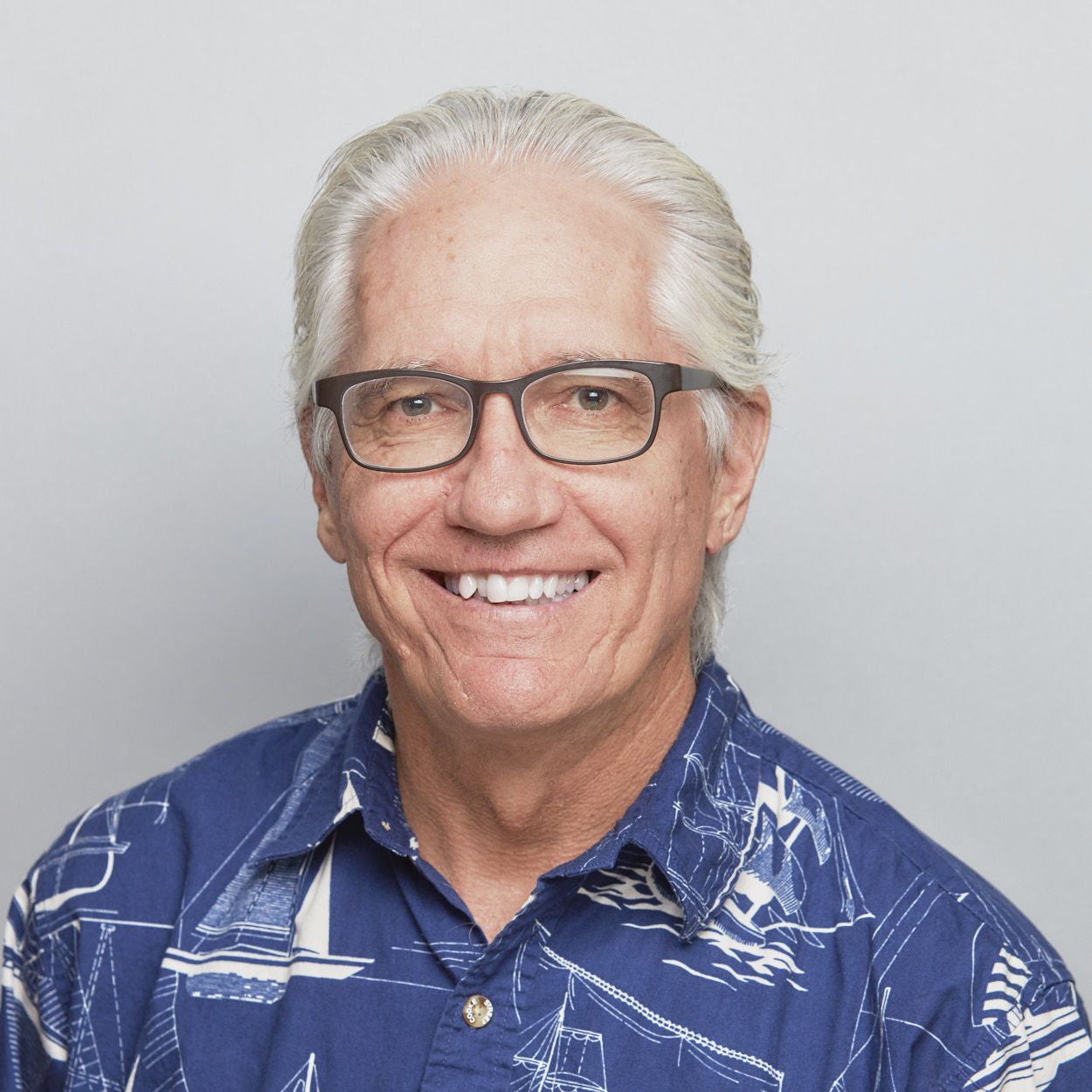 Dr. Mark KeownQuote
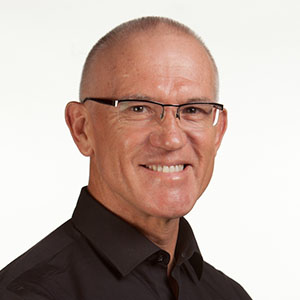 Dr. Ralph P. MartinQuote
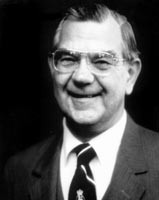 Dr. Tony Merida & Frances ChanQuote
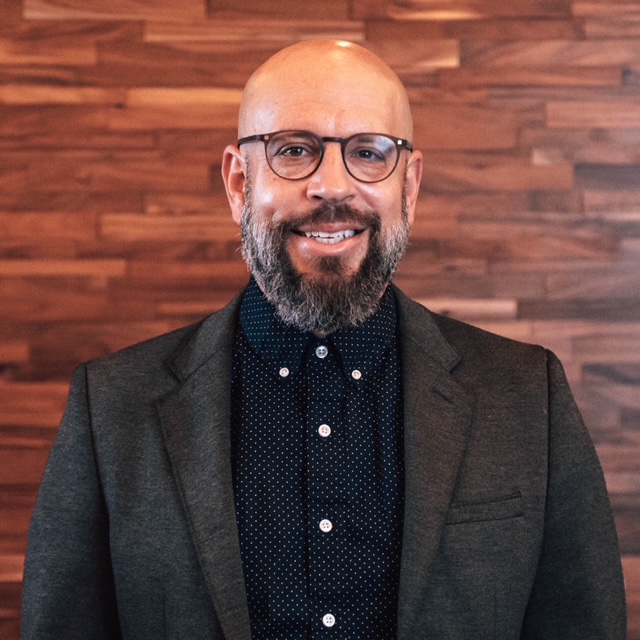 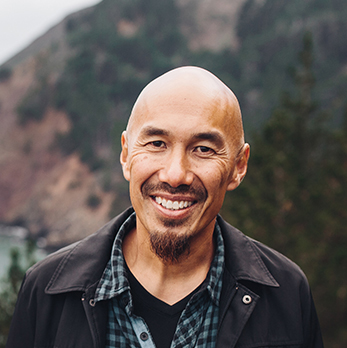 Dr. Peter T. O’BrienQuote
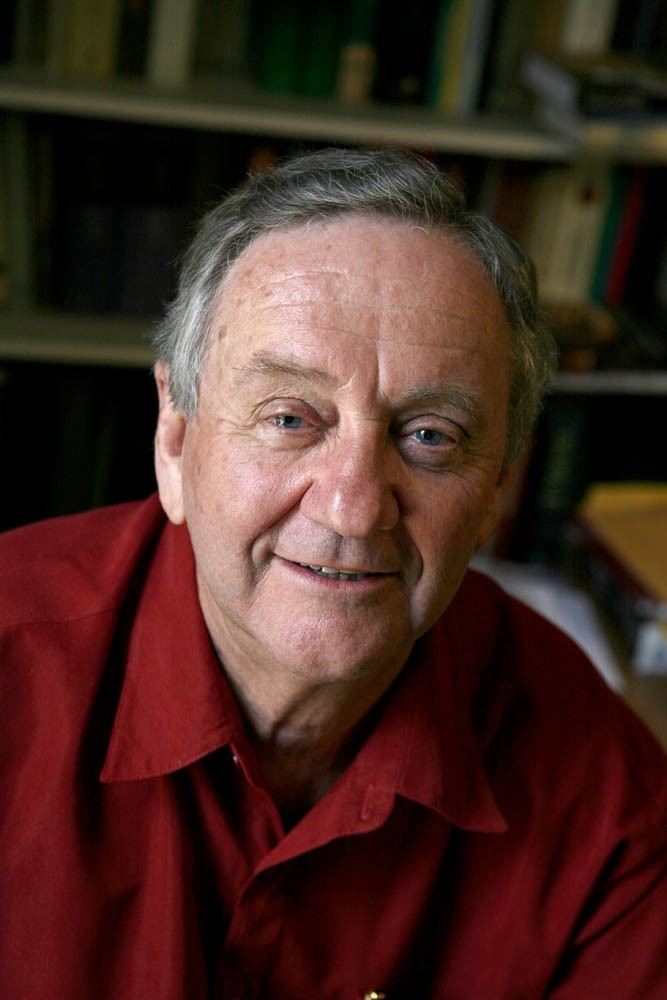 Dr. John ReumannQuote
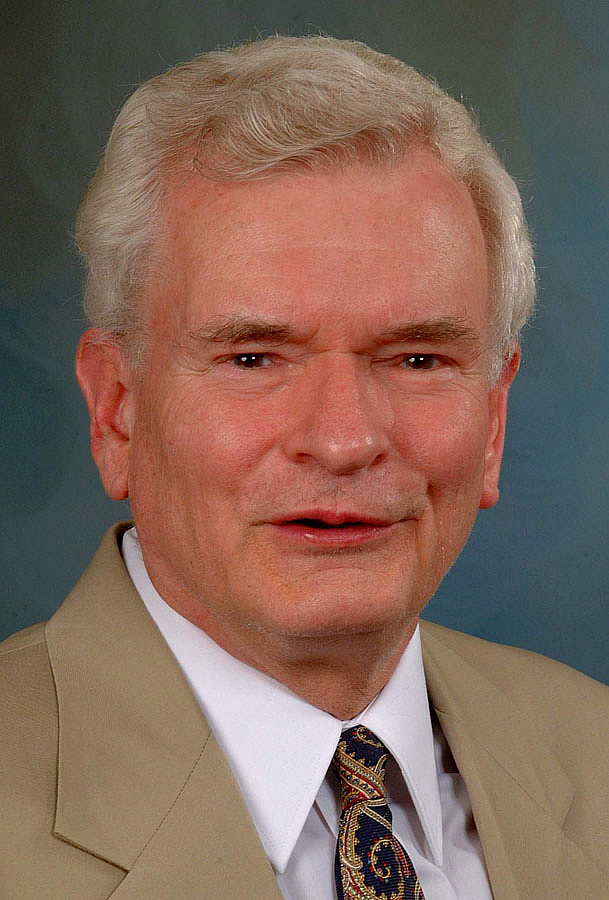 Dr. Moises SilvaQuote
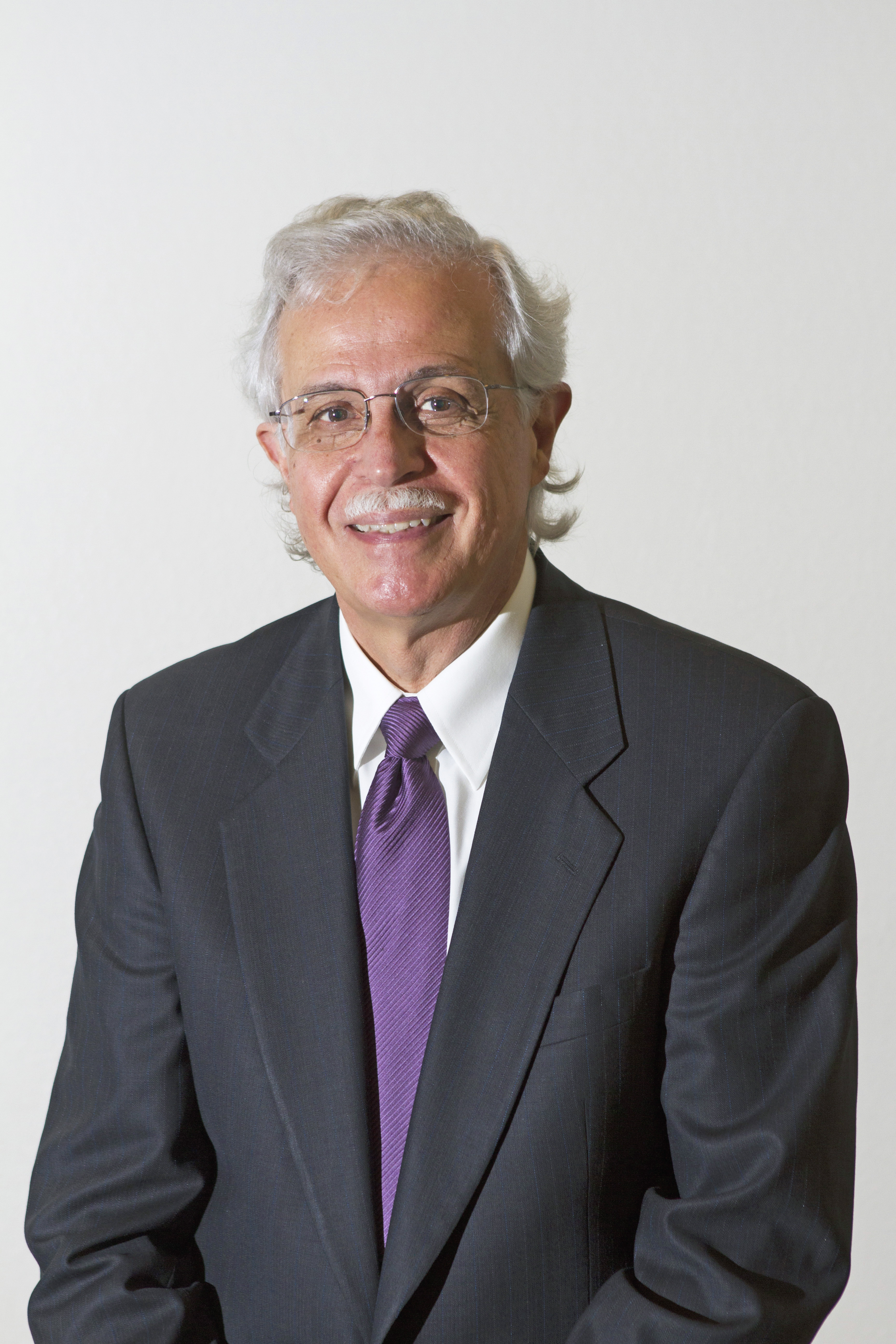 Dr. David T. A. StrainQuote
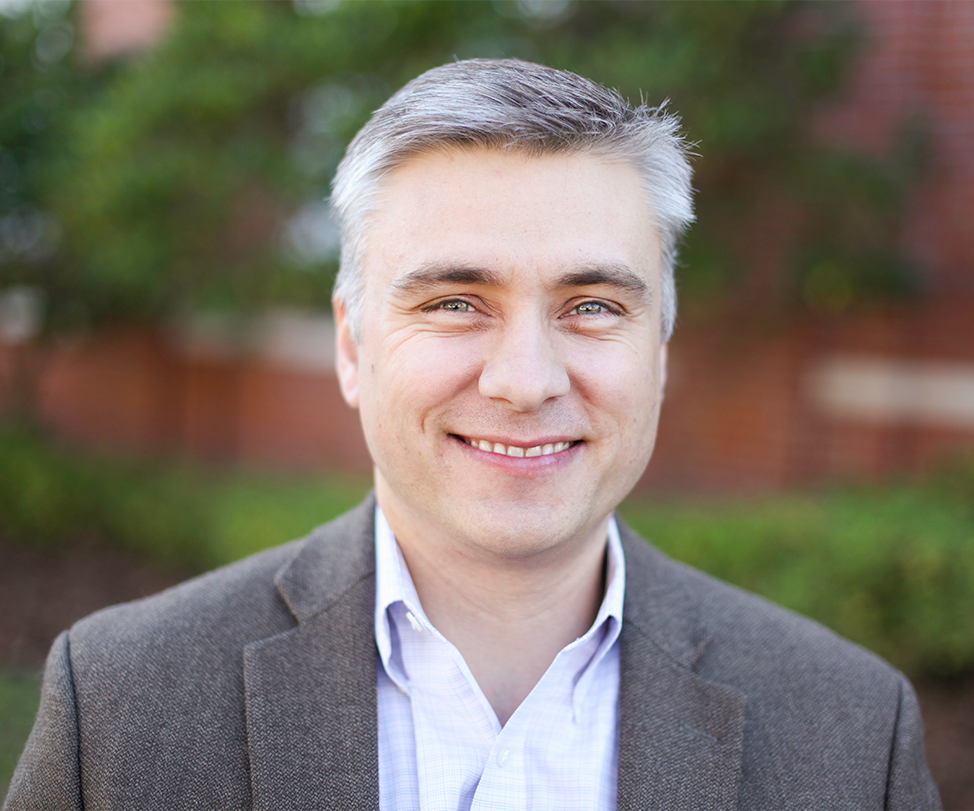 Jen WilkinQuote
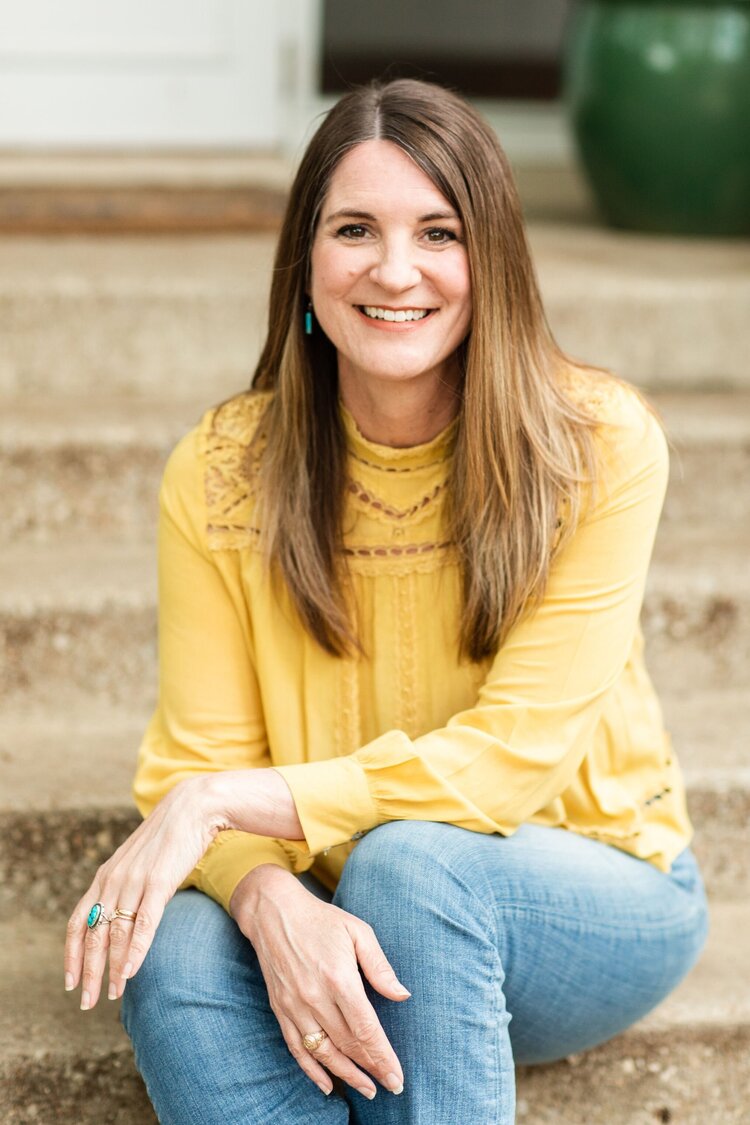